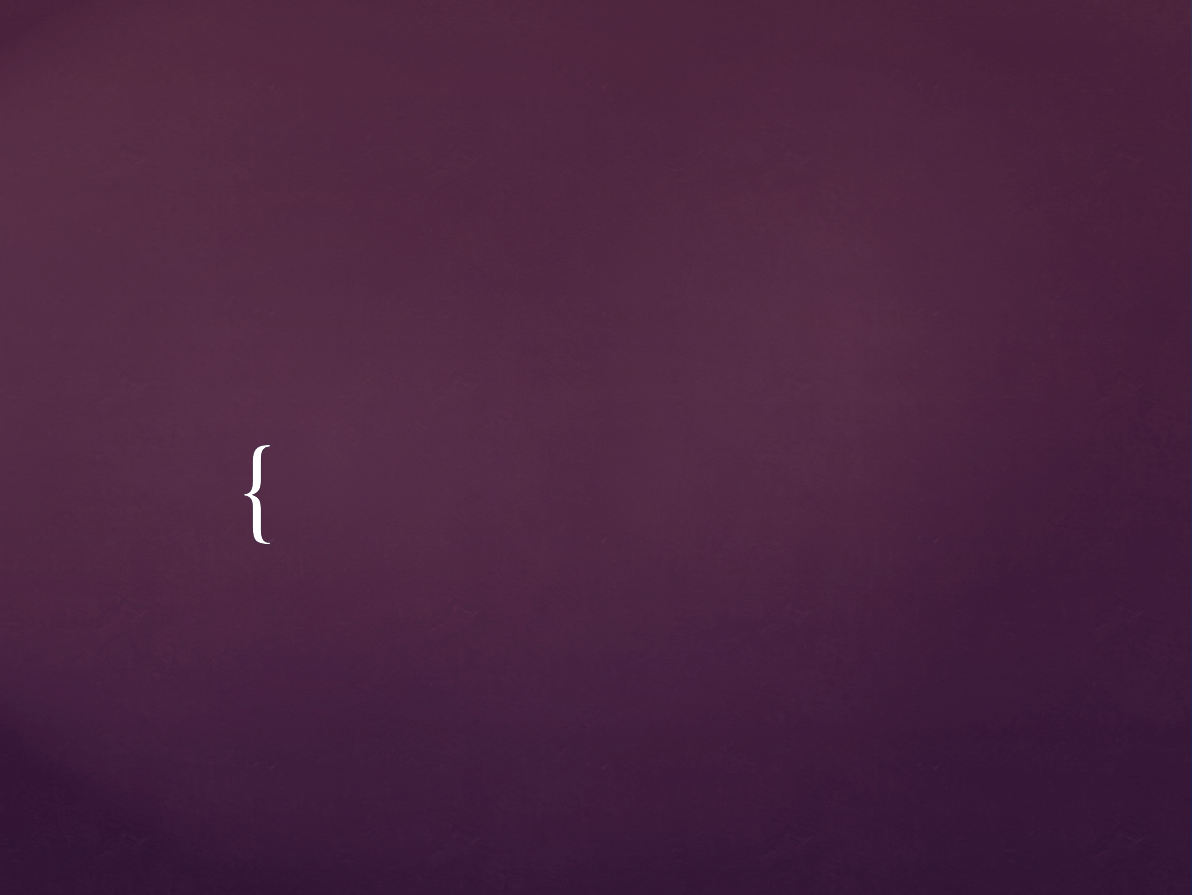 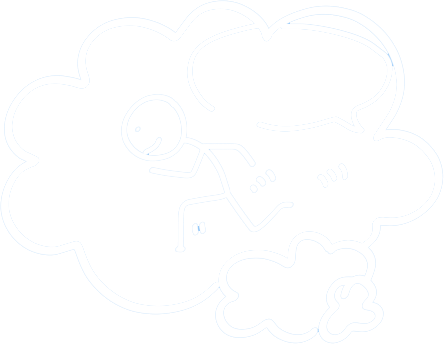 Good     Beginnings
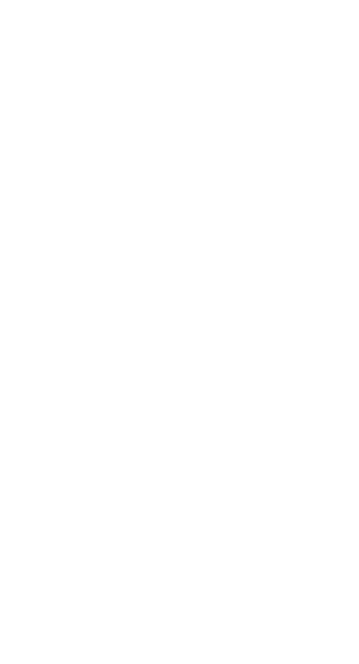 Exploring different ways to begin a story…
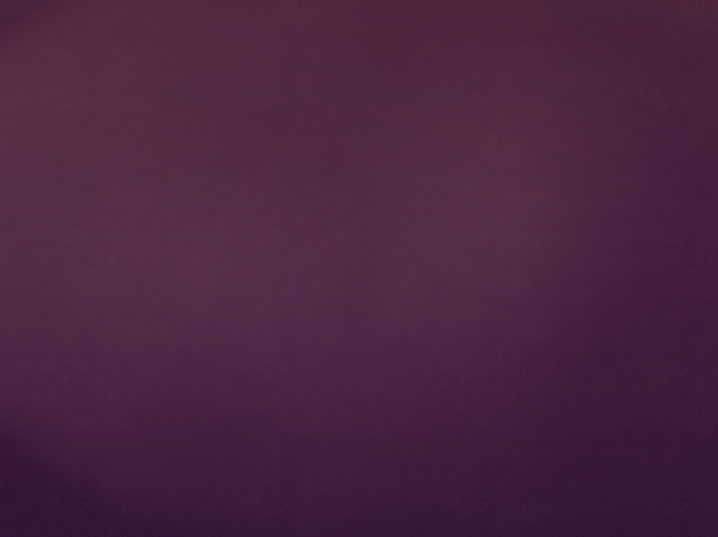 Have you ever heard or used a bad pickup line?
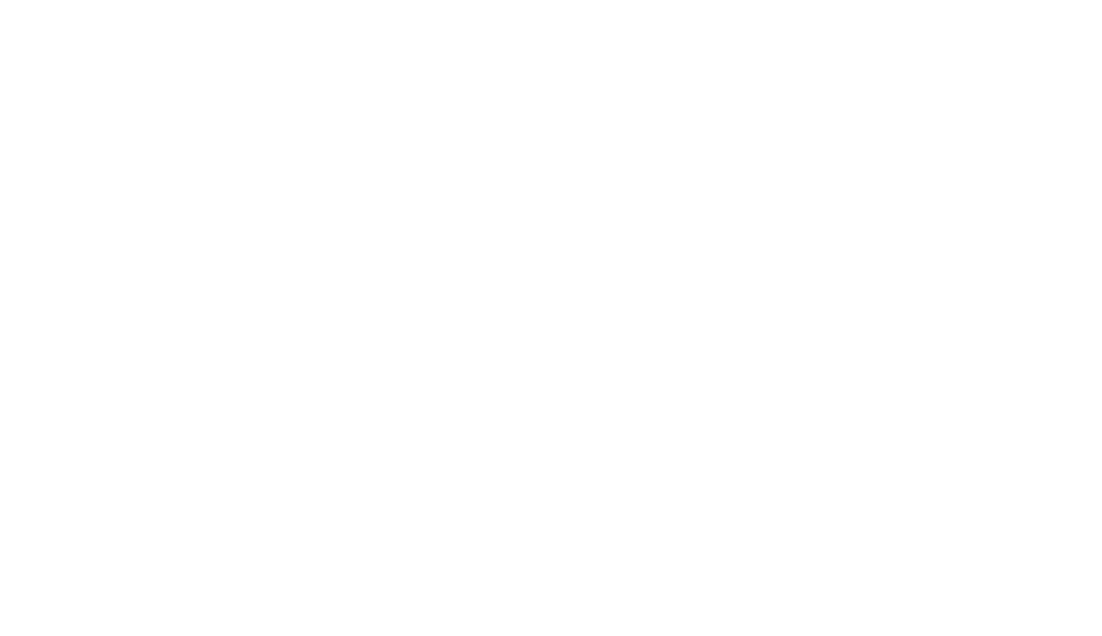 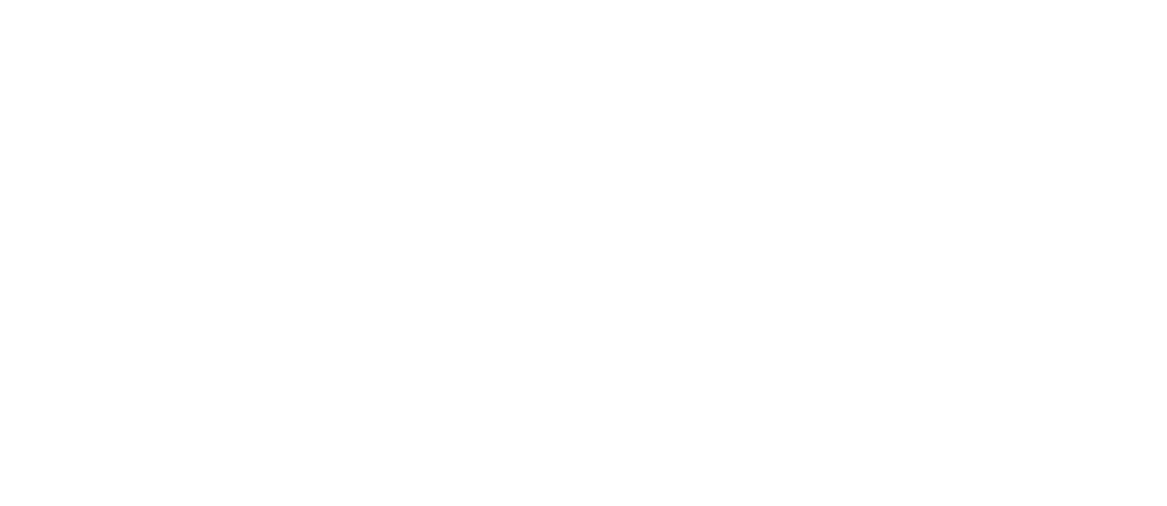 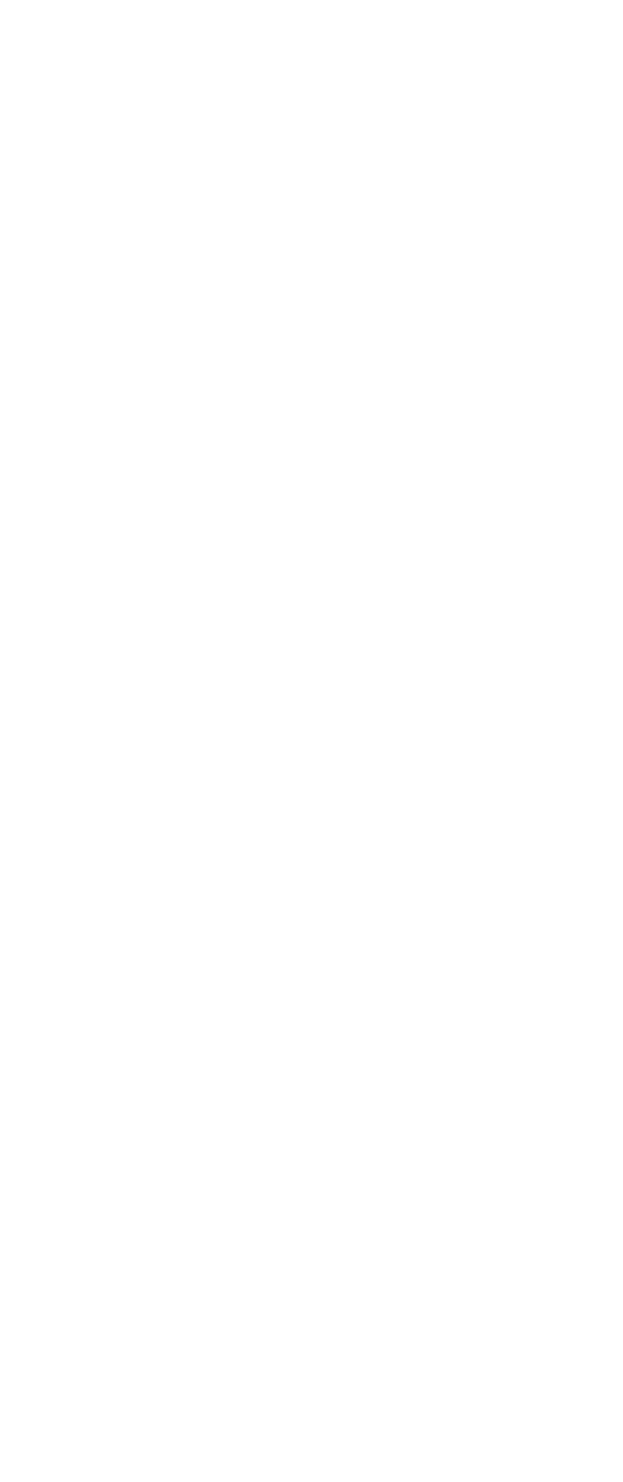 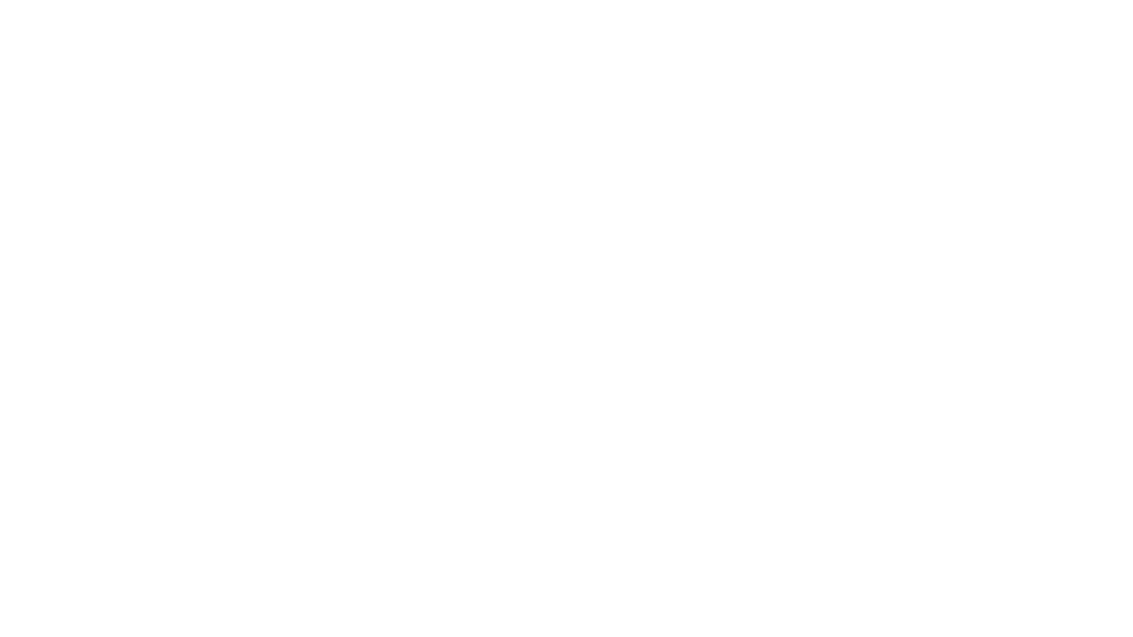 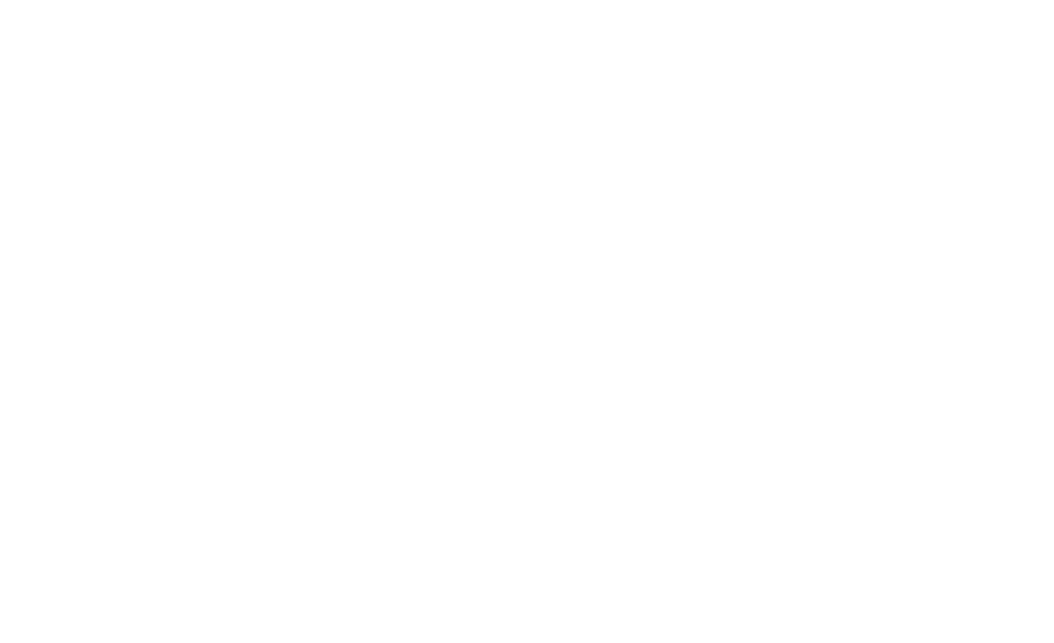 What’s the worst pickup line you’ve ever heard?Why do people use these?
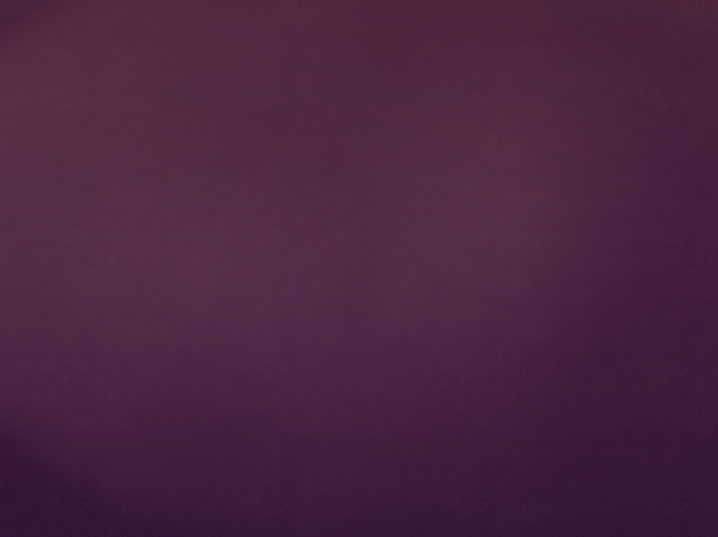 As bad as these lines are, IF they succeed in making your “target” laugh, it will put them at ease. This gives you a better chance of getting their number.
Warning: this PowerPoint does not endorse bad pickup lines
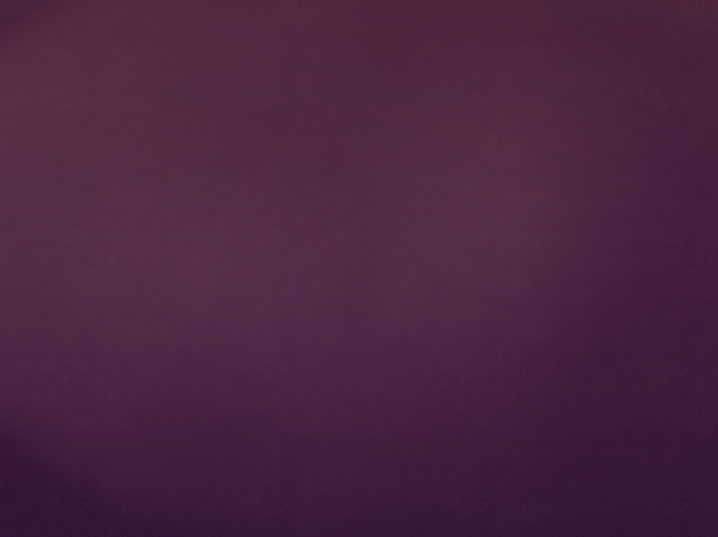 Why are beginnings important?
A good introduction makes the target audience excited to hear more. It can put them at ease and make them ready to accept whatever is coming their way.
A good introduction can set up your reader for an entirely new world. If you start out with a boring or dull beginning, they will be less likely to accept any leaps of faith that you require of them.
Just like in life: a girl more likely to give someone her number if they make her laugh when they introduce themselves.
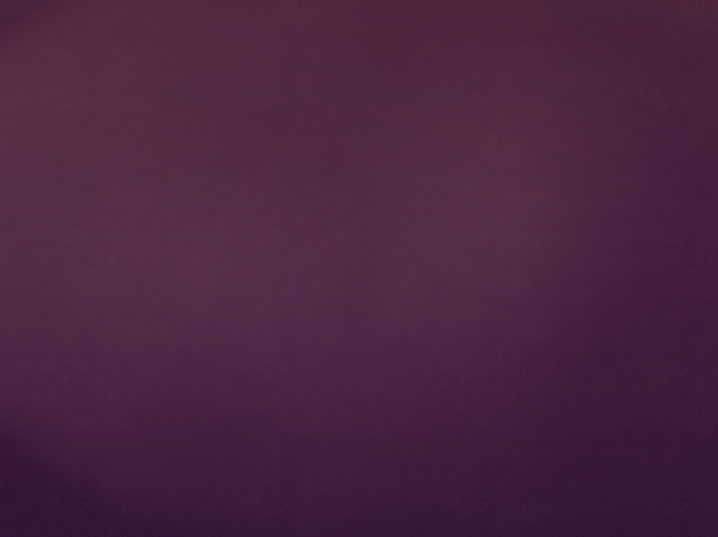 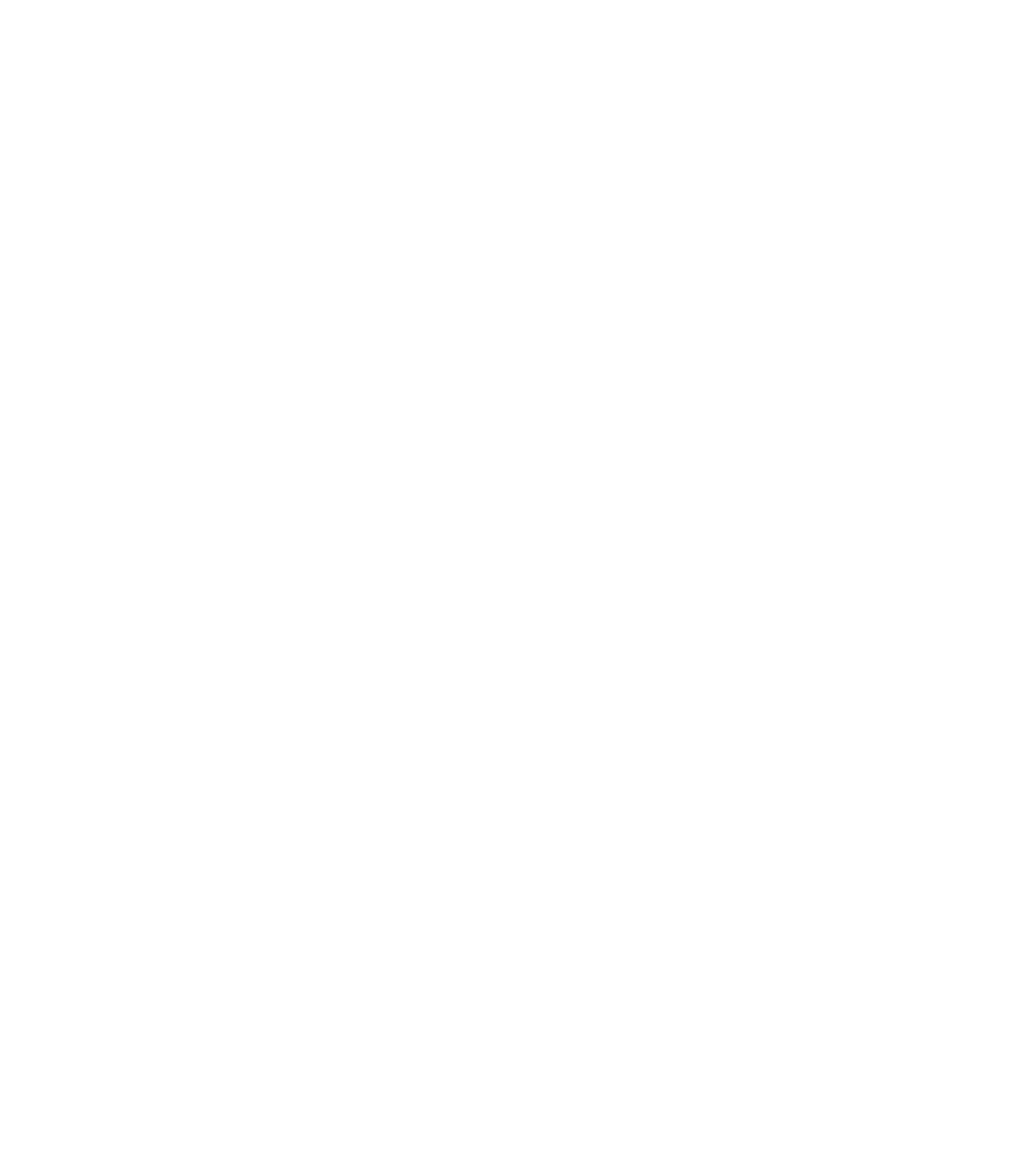 There are lots of different ways to begin a story…
1) In Medias Res
The story starts in the middle of the action.
Action can be physical or emotional

Some movies that use this style are:
Guardians of the Galaxy
Mad Max: Fury Road
Star Wars IV: A New Hope (Every Star Wars movie really…)
Casino Royal
Children of Men
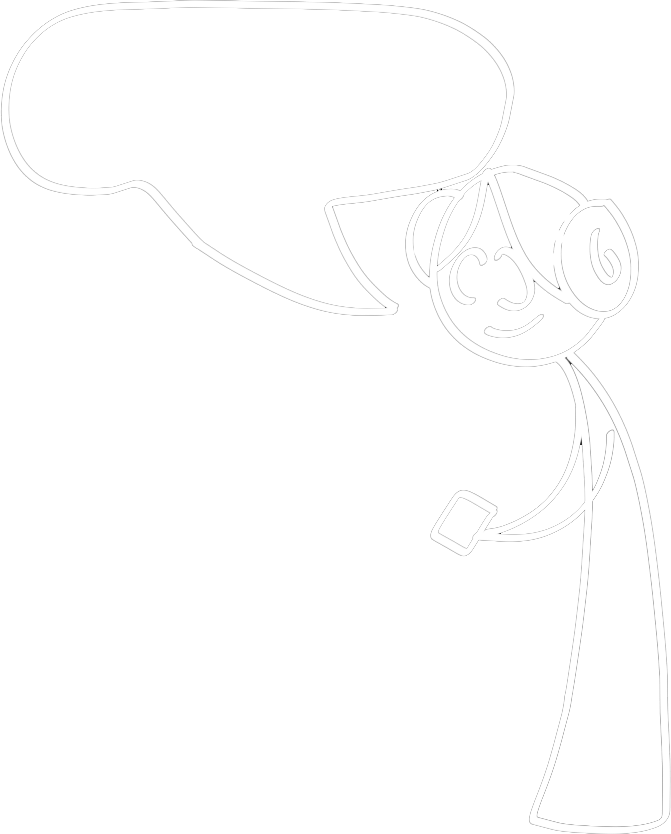 2) Frame Story
The story starts at the end of the narrative.
Then the story shows the reader/audience how they got to that scene (flashback).
Frame stories can transition between the present and flashback

Some movies that use this style are:
Fight Club
Thor Ragnarock
The Usual Suspects
Memento
Eternal Sunshine of the Spotless Mind
Deadpool
Forest Gump
Titanic
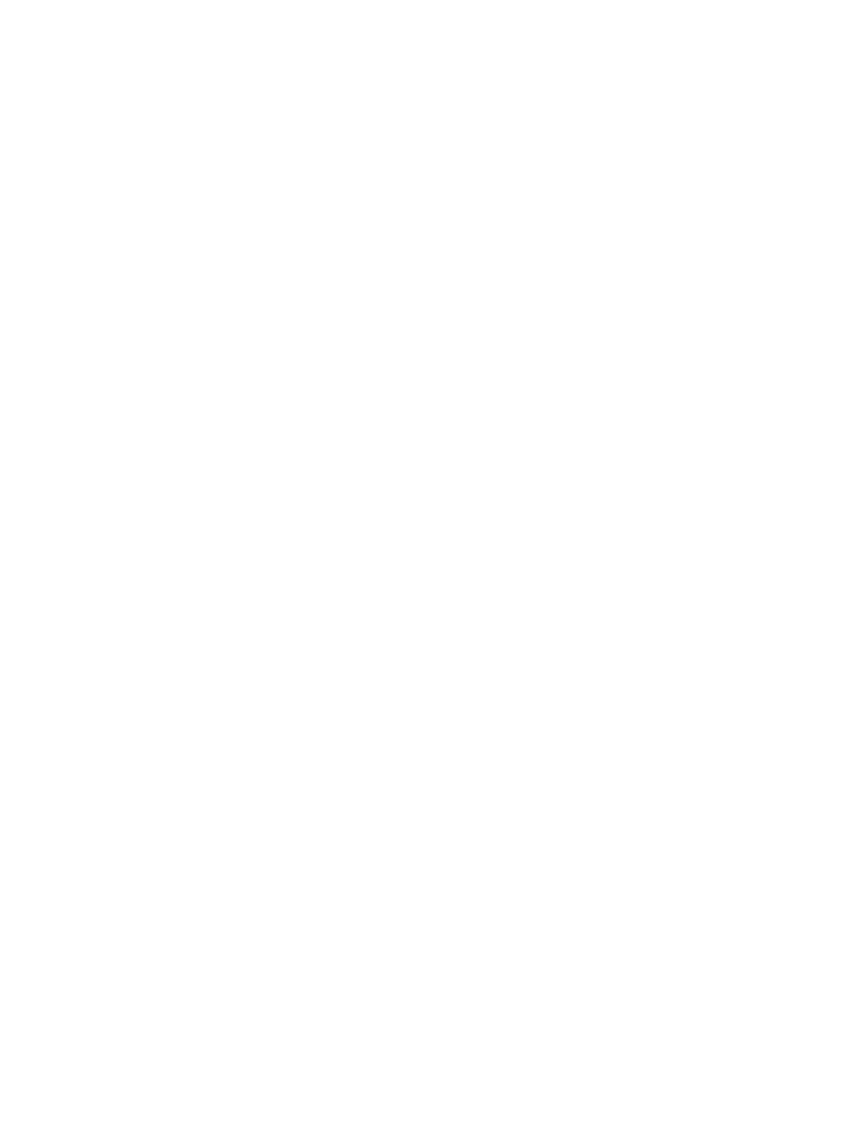 3) Ab Ovum
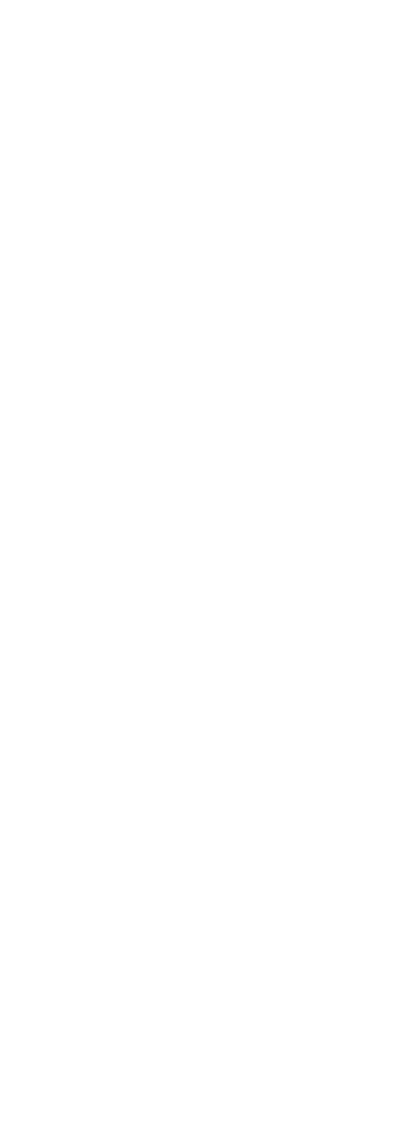 Means “open the egg” in Latin
References the twin egg (she was a twin) that Helen of Troy was born from in the story of the Trojan War.
Without those eggs, the story could not have happened.
Ab Ovum means to start the story at the beginning
One example is “once upon a time…”

Some movies that use this style are:
Get Out
Up
Pirates of the Caribbean
Kill Bill
4) Prologue
Putting a story before the story.

Some movies that use this style are:
Lord of the Rings
Armageddon
Harry Potter and the Philosopher’s Stone
Scream
Black Panther
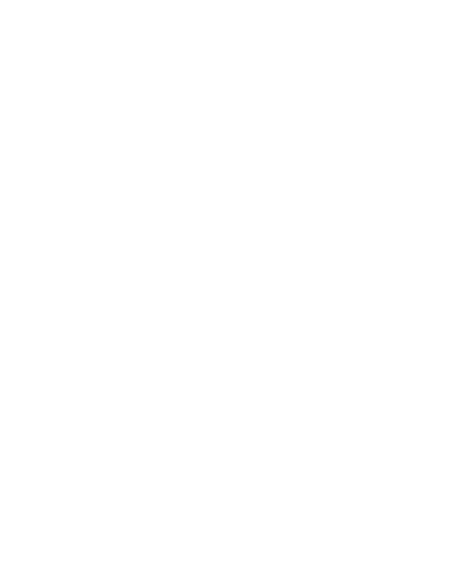 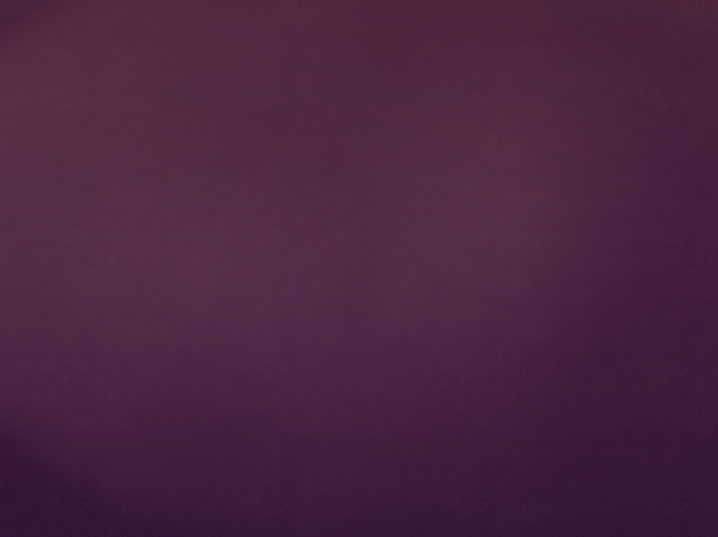 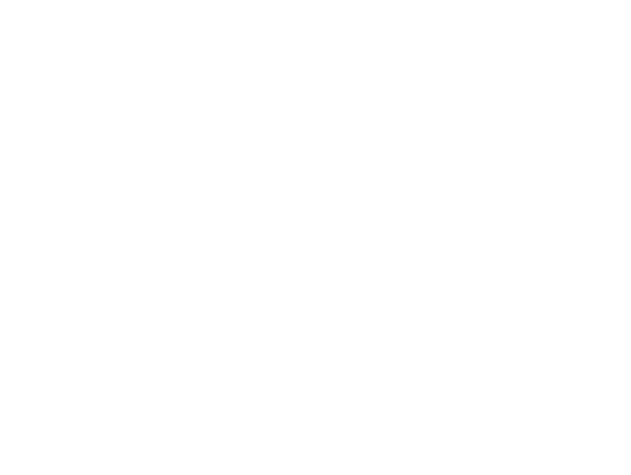 Where does each type 	of story begin in this 			timeline?
In Medias Res, Frame Story, Prologue, Ab Ovum
Peter Parker is born to 2 loving parents
Peter’s parents die
Peter goes and lives with his aunt and uncle
Peter gets bit by a radioactive spider and becomes Spiderman
Peter makes a mistake and his uncle dies
Peter fights the Green Goblin  
Peter almost dies and lies on the ground remembering how he got to this moment
Peter finds his strength and defeats the Green Goblin
Peter goes back to his regular life, but now he has a secret.
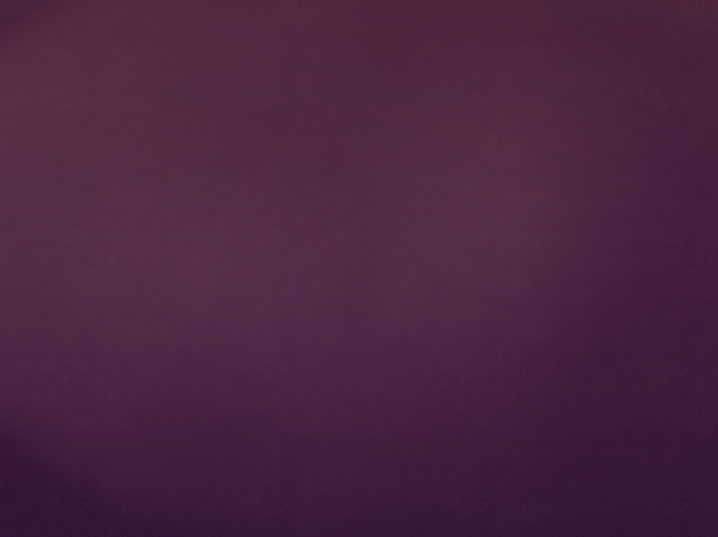 In Medias Res
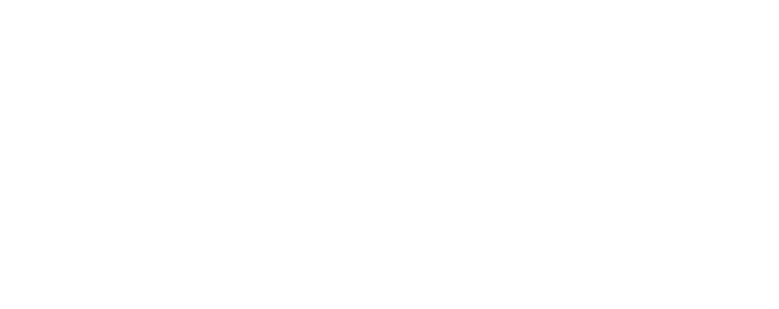 Peter Parker is born to 2 loving parents
Peter’s parents die
Peter goes and lives with his aunt and uncle
Peter gets bit by a radioactive spider and becomes Spiderman 
Peter makes a mistake and his uncle dies
Peter fights the Green Goblin  
Peter almost dies and lies on the ground remembering how he got to this moment
Peter finds his strength and defeats the Green Goblin
Peter goes back to his regular life, but now he has a secret.
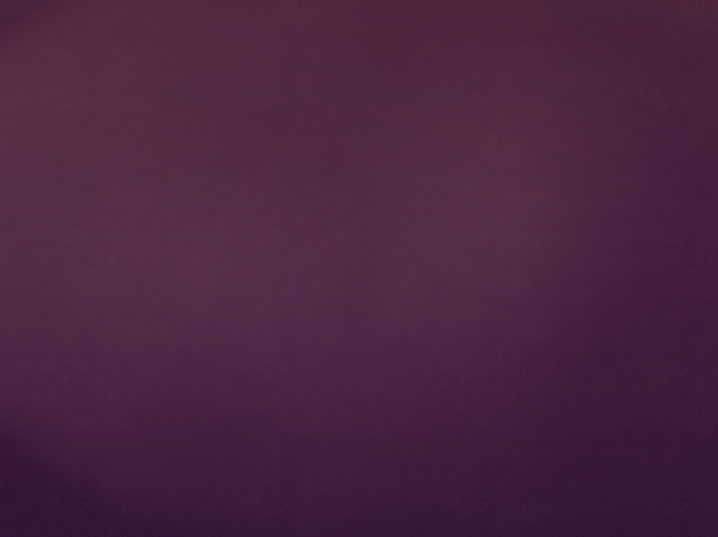 Frame Story
Peter Parker is born to 2 loving parents
Peter’s parents die
Peter goes and lives with his aunt and uncle
Peter gets bit by a radioactive spider and becomes Spiderman 
Peter makes a mistake and his uncle dies
Peter fights the Green Goblin  
Peter almost dies and lies on the ground remembering how he got to this moment
Peter finds his strength and defeats the Green Goblin
Peter goes back to his regular life, but now he has a secret.
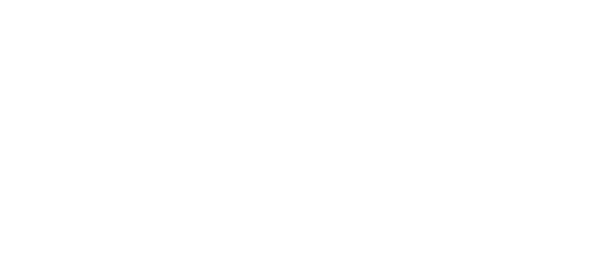 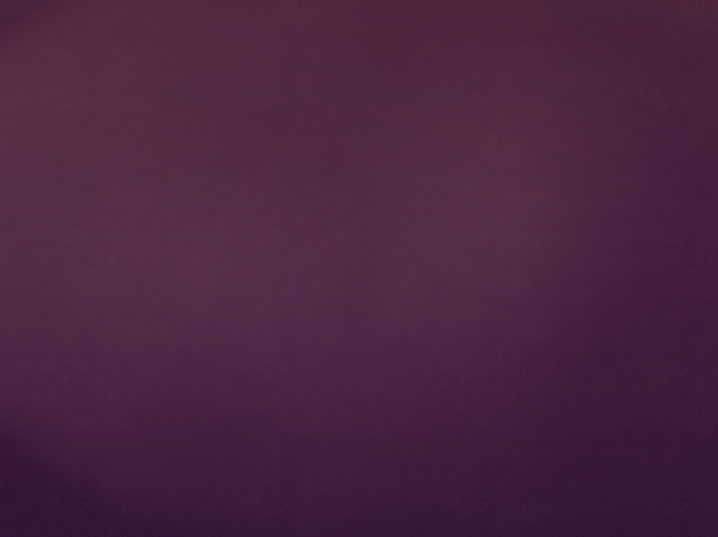 Prologue
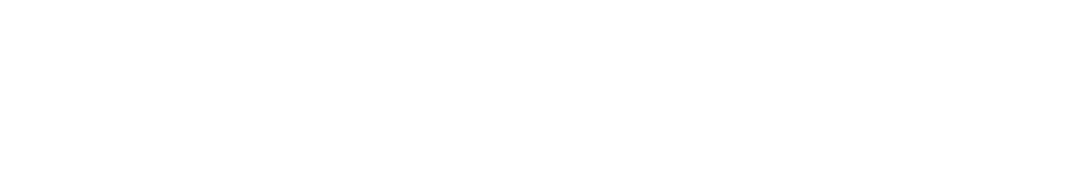 Peter Parker is born to 2 loving parents
Peter’s parents die
Peter goes and lives with his aunt and uncle
Peter gets bit by a radioactive spider and becomes Spiderman 
Peter makes a mistake and his uncle dies
Peter fights the Green Goblin  
Peter almost dies and lies on the ground remembering how he got to this moment
Peter finds his strength and defeats the Green Goblin
Peter goes back to his regular life, but now he has a secret.
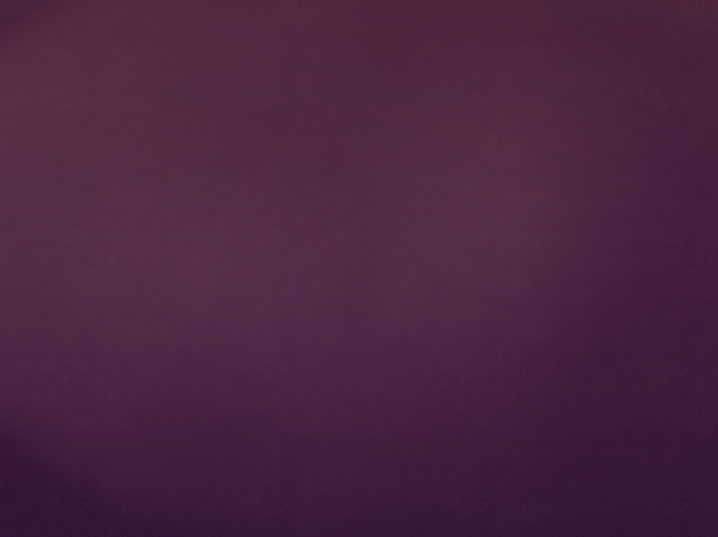 Ab Ovum
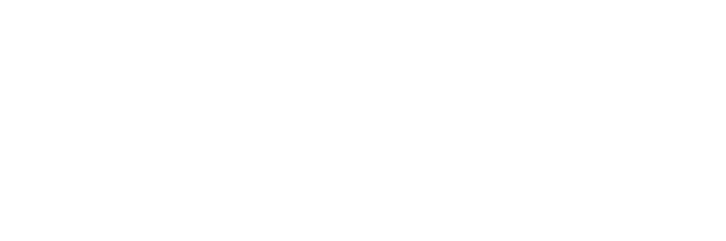 Peter Parker is born to 2 loving parents
Peter’s parents die
Peter goes and lives with his aunt and uncle
Peter gets bit by a radioactive spider and becomes Spiderman 
Peter makes a mistake and his uncle dies
Peter fights the Green Goblin  
Peter almost dies and lies on the ground remembering how he got to this moment
Peter finds his strength and defeats the Green Goblin
Peter goes back to his regular life, but now he has a secret.
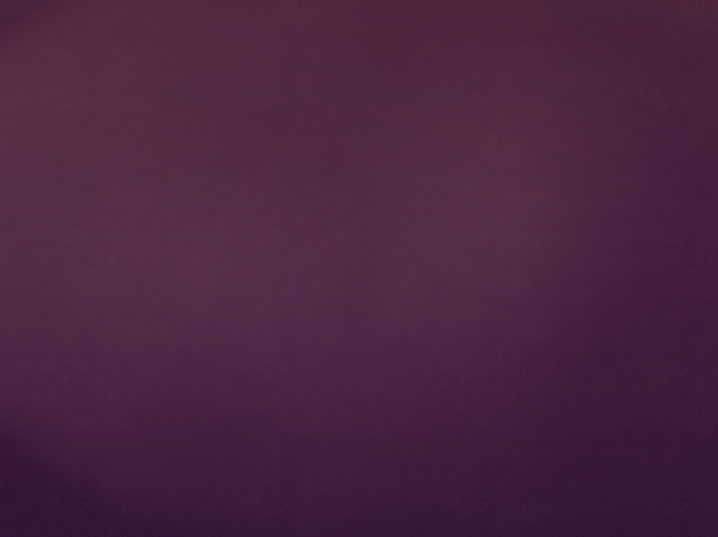 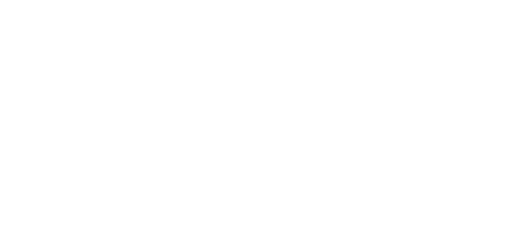 Ab Ovum
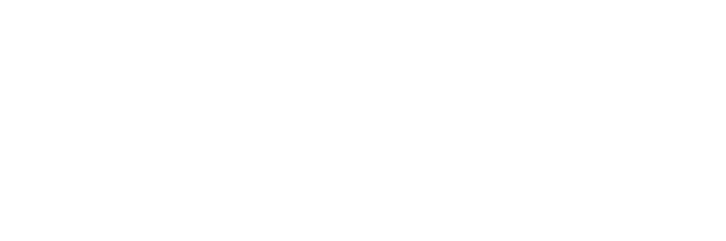 Peter Parker is born to 2 loving parents
Peter’s parents die
Peter goes and lives with his aunt and uncle
Peter gets bit by a radioactive spider and becomes Spiderman 
Peter makes a mistake and his uncle dies
Peter fights the Green Goblin  
Peter almost dies and lies on the ground remembering how he got to this moment
Peter finds his strength and defeats the Green Goblin
Peter goes back to his regular life, but now he has a secret.
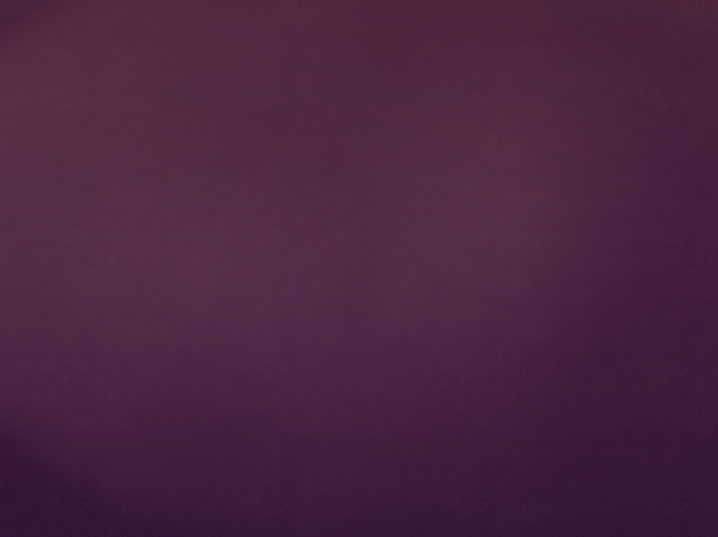 One you’ve figured out where you’re starting…
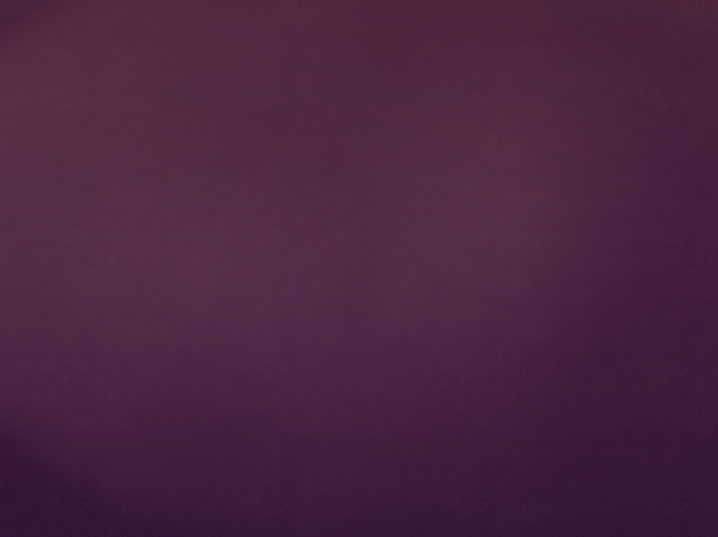 Remember, good beginnings:
‐show, don’t tell.‐Describe something in vivid detail (ie. the setting).‐begin at an interesting part (not at the literal beginning of the story, you can fill in details as you go along).‐Introduce characters.
- Introduce/hint the conflict.‐Withhold important details to make your reader want to read on (Create suspense).
‐Make the reader want to figure out what will happen next.‐Set a moodYou can also consider hooking the reader by:
‐Asking a question‐Saying something unusual‐Starting with a metaphor, simile or analogy (figurative Language)‐Start with a striking or controversial statement 
- Using one of the 5 senses
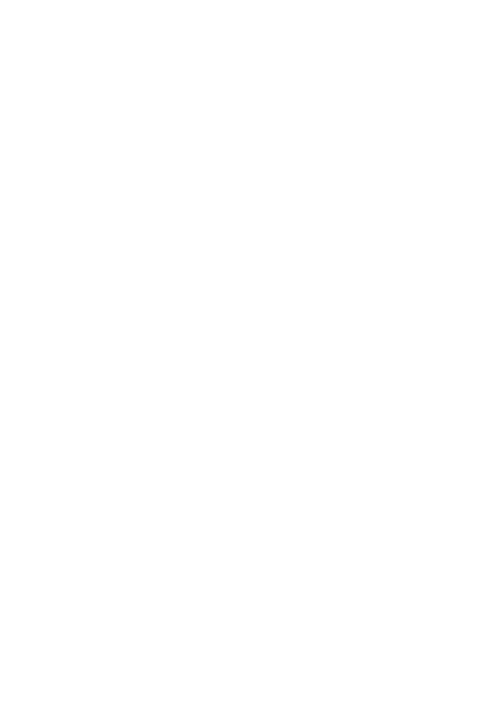 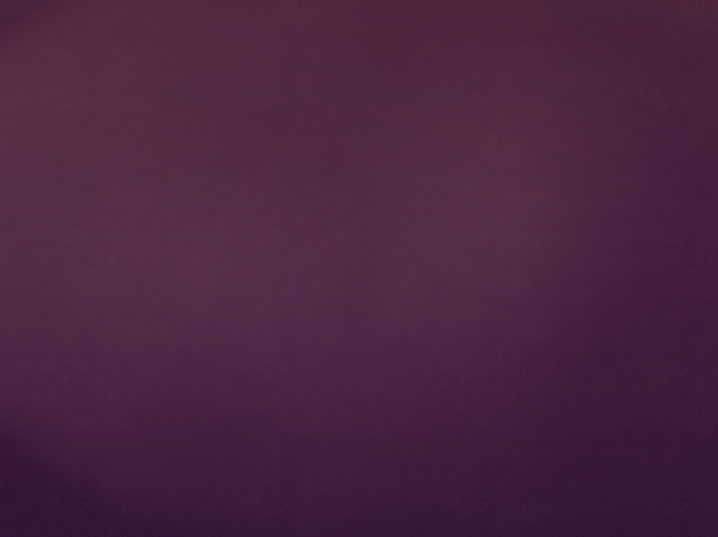 Here are some fun beginnings from some Christopher Moore books… Which of these stand out to you? Why?
“Sundown painted a purple across the great pyramid while the Emperor enjoyed a steaming whiz against a dumpster in the ally below”(Bloodsucking Fiends).

“Tucker Case awoke to find himself hanging from a breadfruit tree by a coconut fiber rope” (Island of the Sequined Love Nun)

“Charlie Asher walked the Earth like an ant walks on the surface of water” (A Dirty Job)

“As dead people went, Bess Leander smelled pretty good” (The Lusty Lizard of Melancholy Cove)

“Christmas crept into Pine Cove like a creeping Christmas thing: dragging garland, ribbon, and sleigh bells, oozing eggnog, reeking of pine, and threatening festive doom like a cold sore under the mistletoe” (The Stupidest Angel).
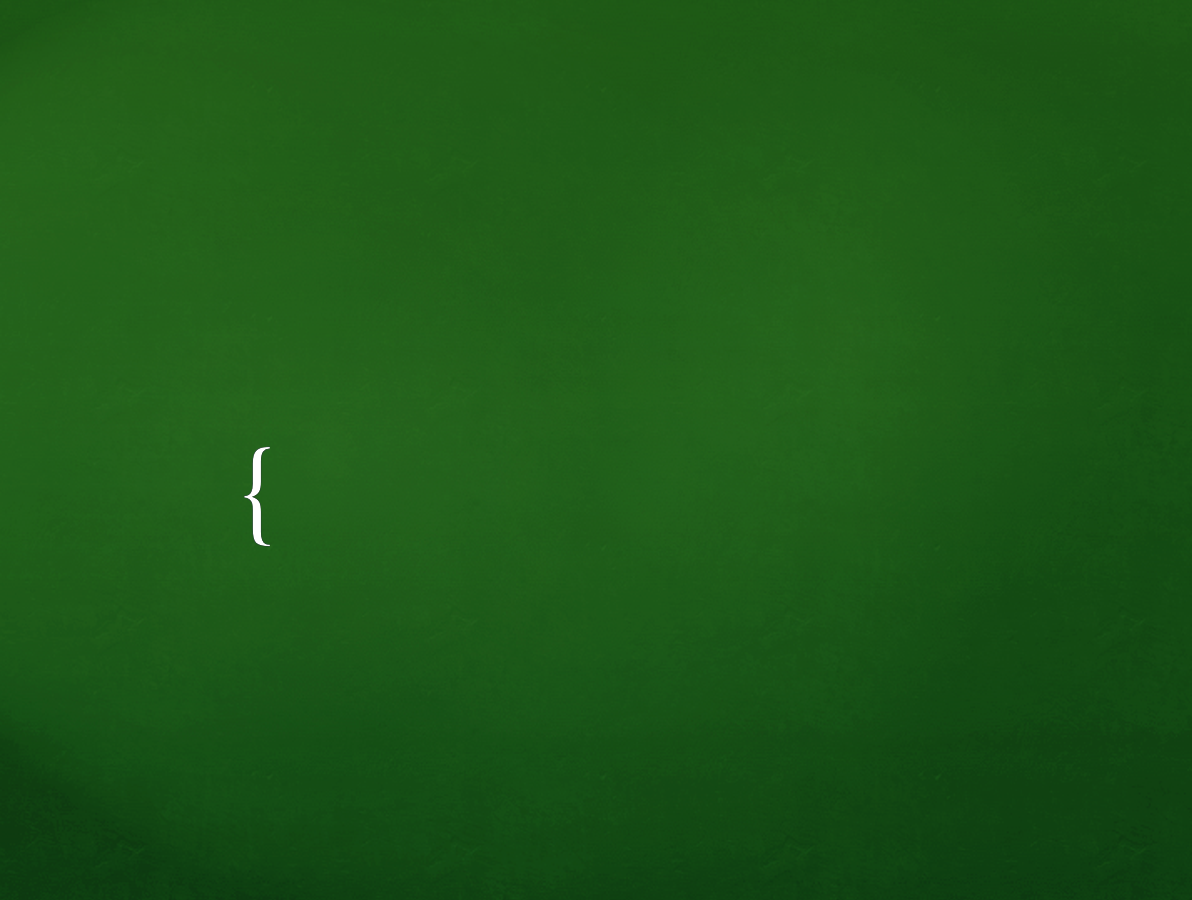 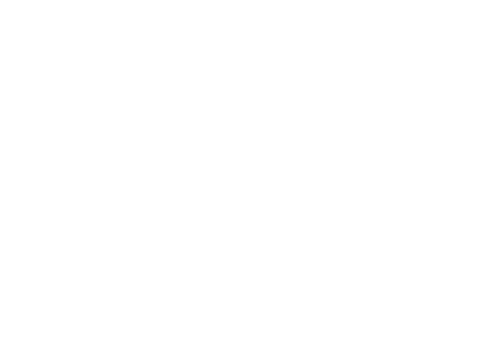 Good     Endings
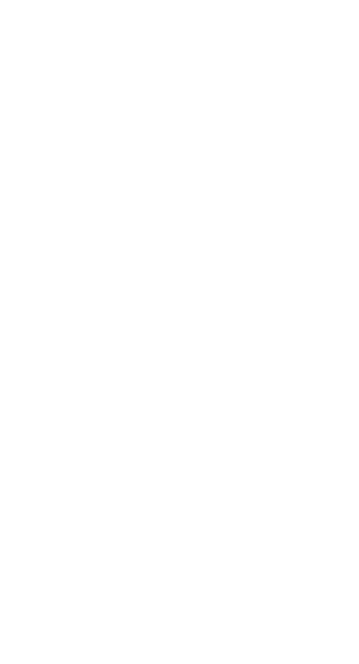 Exploring different ways to END a story
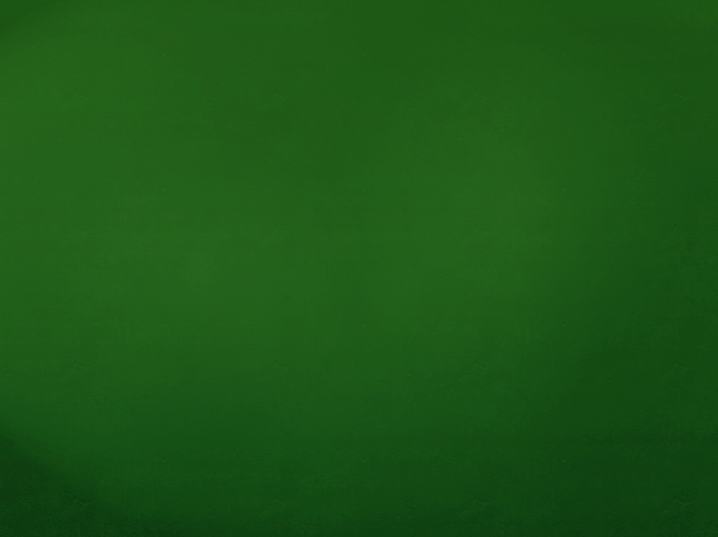 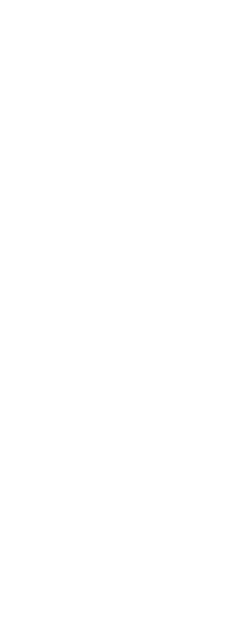 Ending a story can be tough.
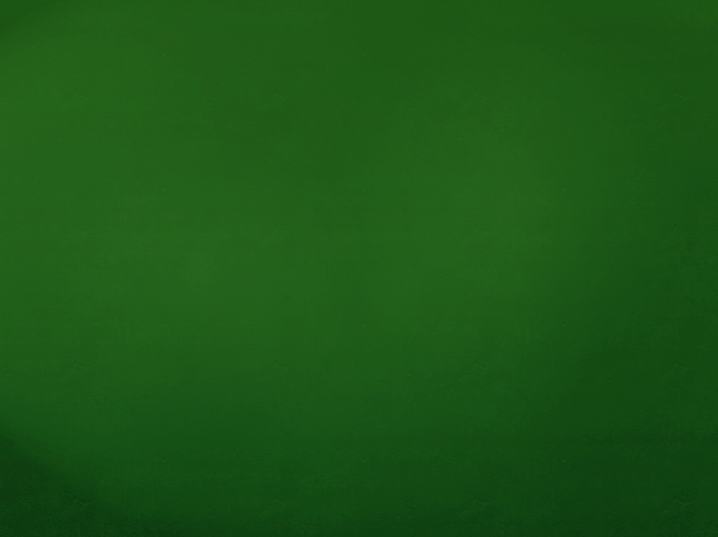 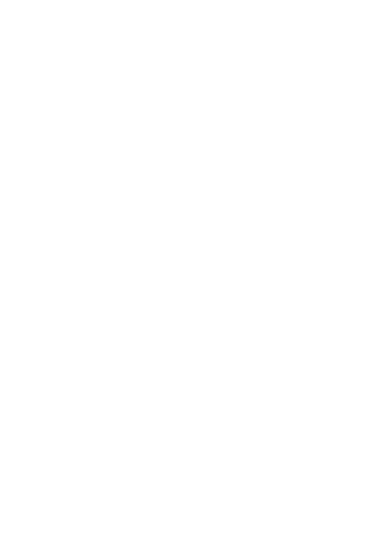 Here are a few ways to end your story…
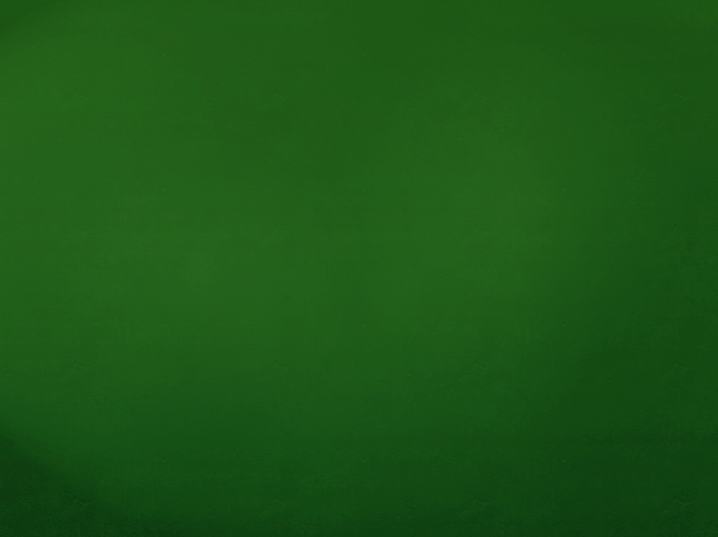 1) Frame Story
Frame story beginnings have a frame story ending. 
They return to the scene from the beginning of the story and show how it ends.

Some movie examples are:
In Titanic, we return to Rose on the boat with her granddaughter. We see her reveal that she still has the necklace. She throws it into the ocean and is reunited with Jack in death. 
In Forest Gump, we return to see Forrest on the bench. We learn that he is going to see Jenny for the first time in many years. Jenny is dying of AIDS so he takes care of her and begins his life with his son.
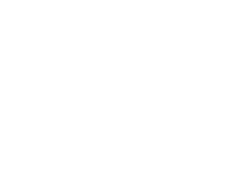 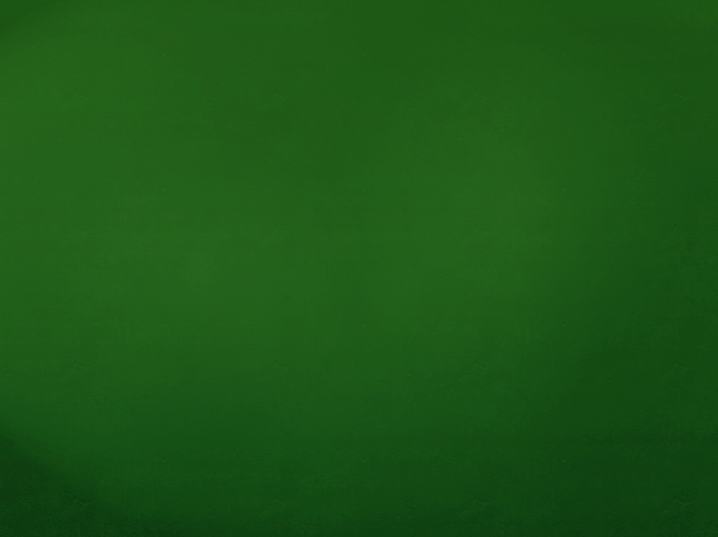 2) Epilogue
A short story after the story.
This is NOT a sequel

Some movie examples are:
Seeing where are the “characters now” images at the end of films based on true stories.
Anchorman
Harry Potter and the Deathly Hallows shows the main characters years later with their children.
In A League of their Own, all the female baseball players meet up at a reunion at the Baseball Hall of Fame many years later.
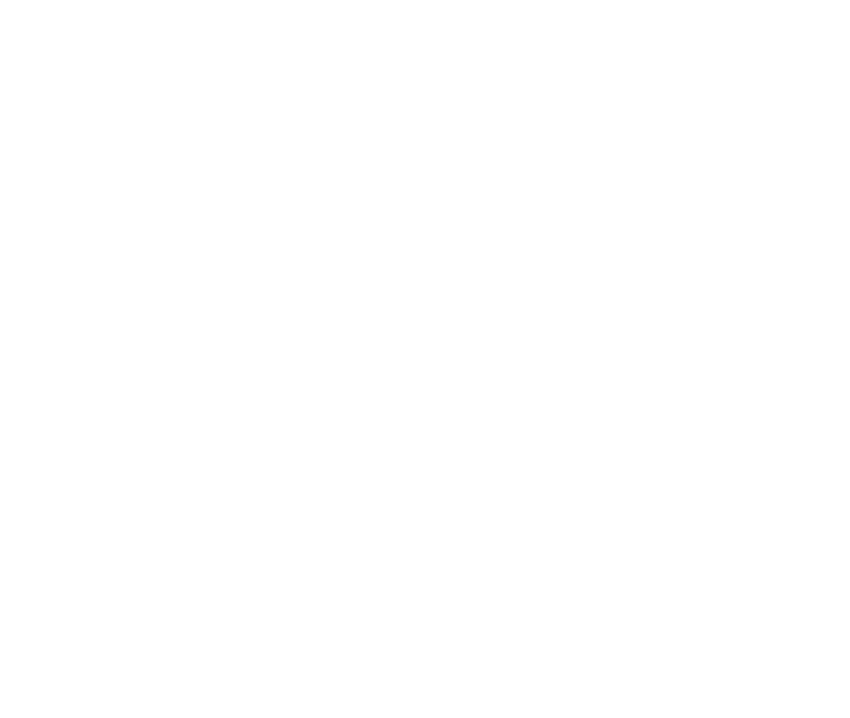 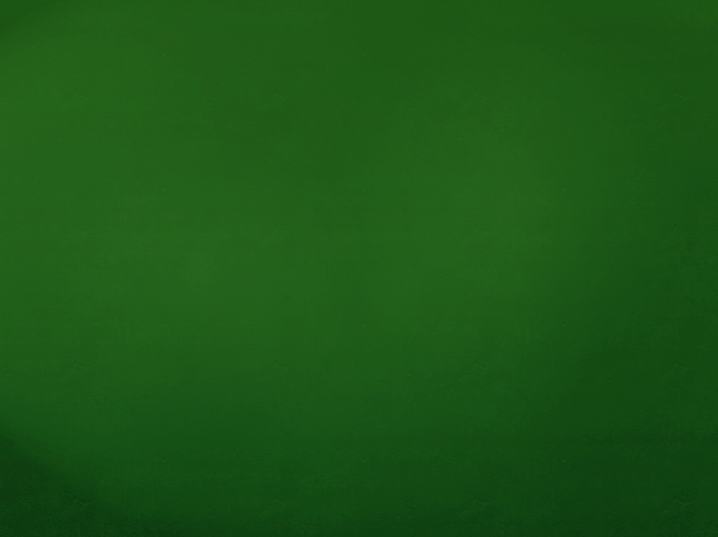 3) Deus Ex Machina
This means “God from the machine” in Latin.
This is when a savior appears out of nowhere to tie up loose ends (like the hand of God coming down to solve all the problems). 
This one is tricky. It can appear lazy. Make sure you use AMAZING foreshadowing that the reader can think back on.
Make sure it is real and believable.
Some examples are:
The boat coming to save the kids in Lord of the Flies.
The eagles in Lord of the Rings.
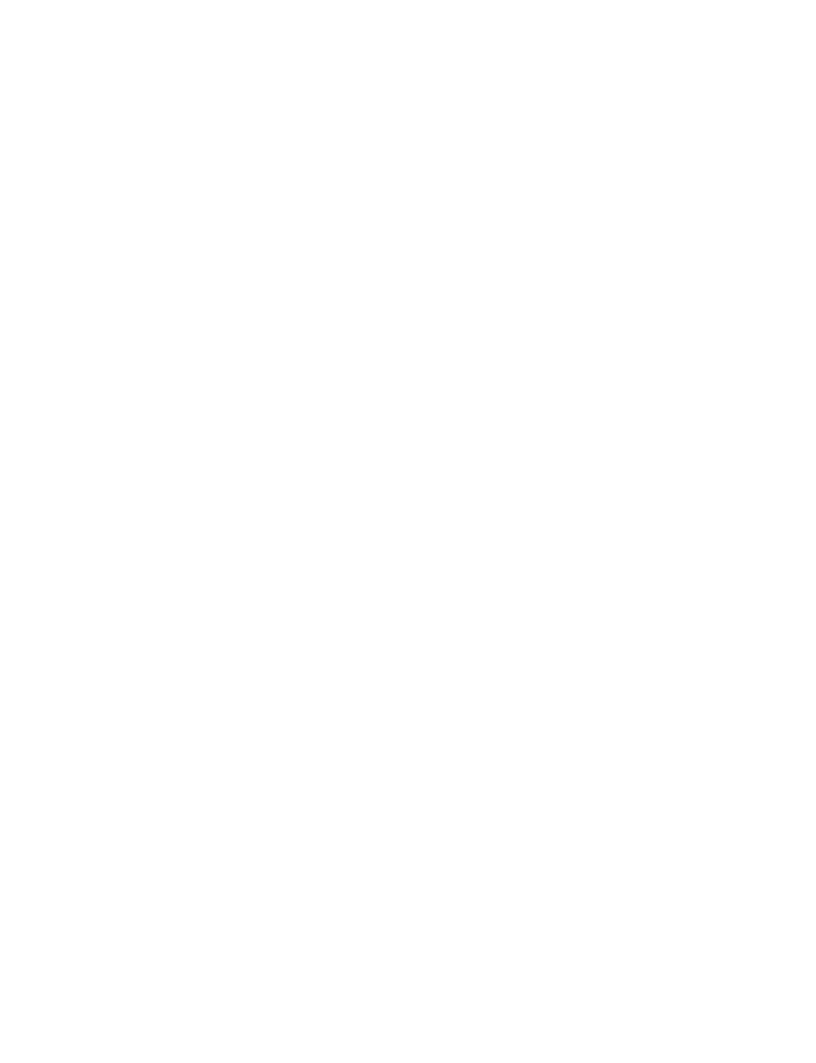 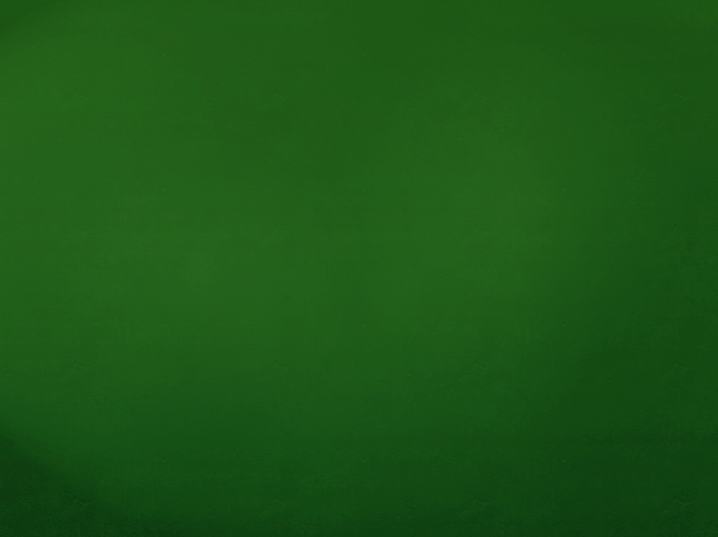 4) Catharsis
Tying everything up in a tight little bow:‘And they all lived happily ever after…’
Some examples are:
Every Disney movie:- The heroes return home- They usually find love- The villains are punished- Everything returns to normal
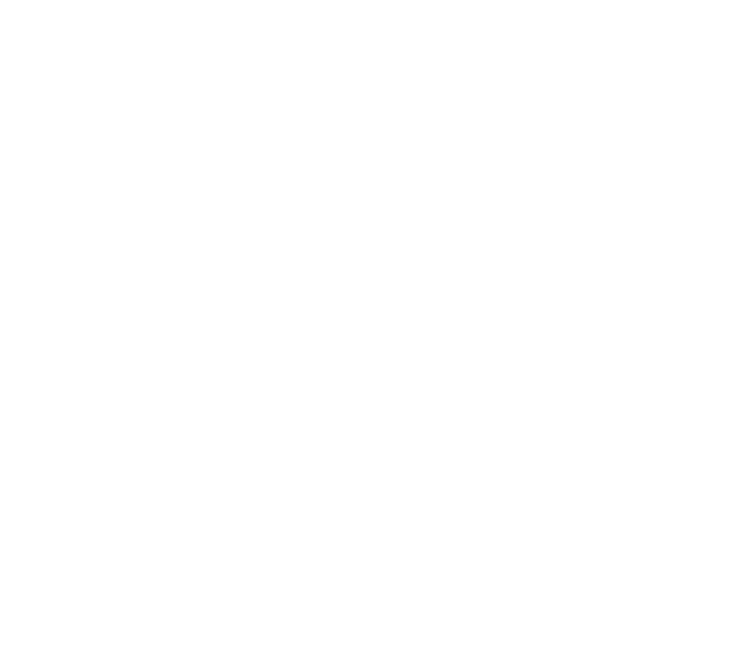 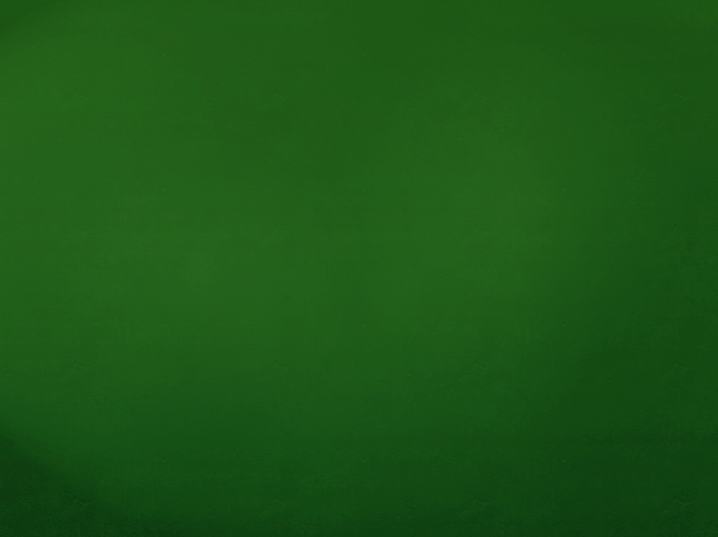 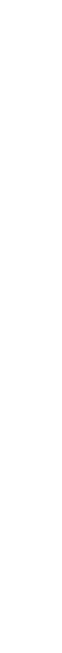 One thing to keep in mind is that your reader is looking for some form of catharsis within all of  these options.
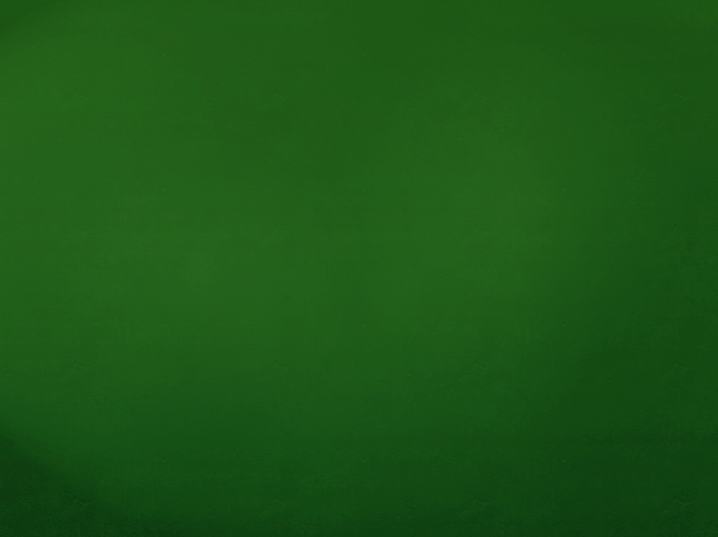 If you don’t give them this, be prepared to give them something GOOD.
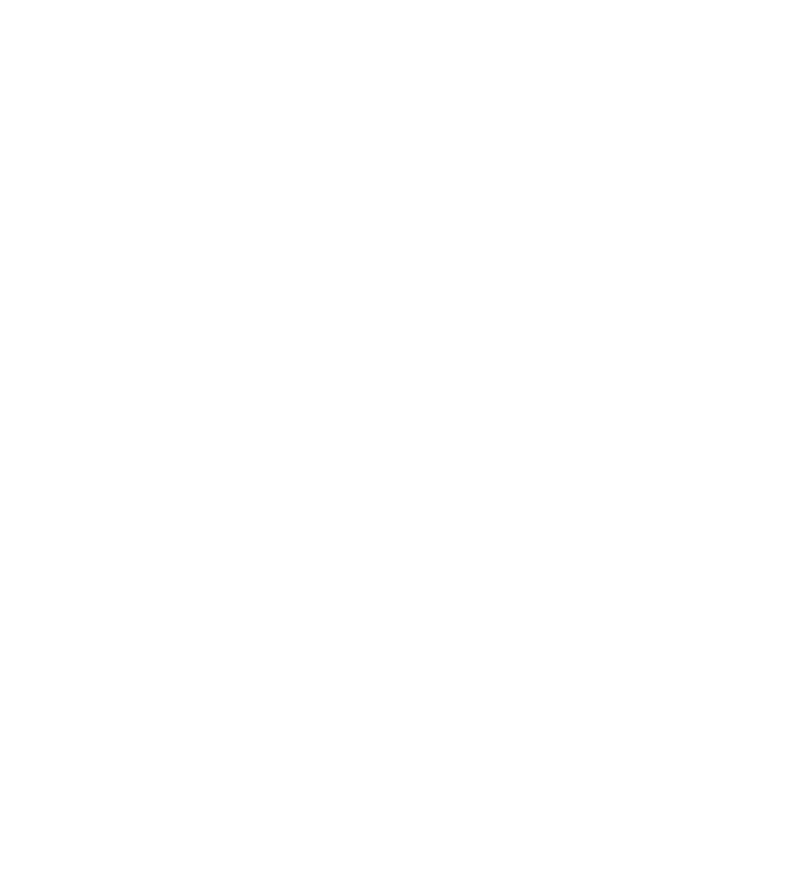 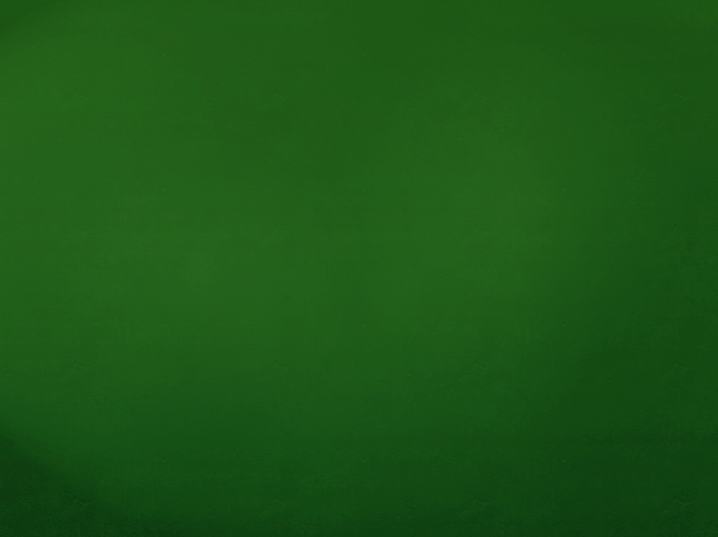 5) Indeterminate Ending
Leaves the reader off on a cliff-hanger.
Make sure there is a clear cliff-hanger. Don’t just end the story randomly.

Some examples are:
 Inception: leaves the viewers debating between two possible outcomes.
The Italian Job: Charlie’s crew considers their next heist. He says he has a good idea…
The Thing: The audience watches two men staring at each other, not knowing which is the shape-shifter and which is in danger…
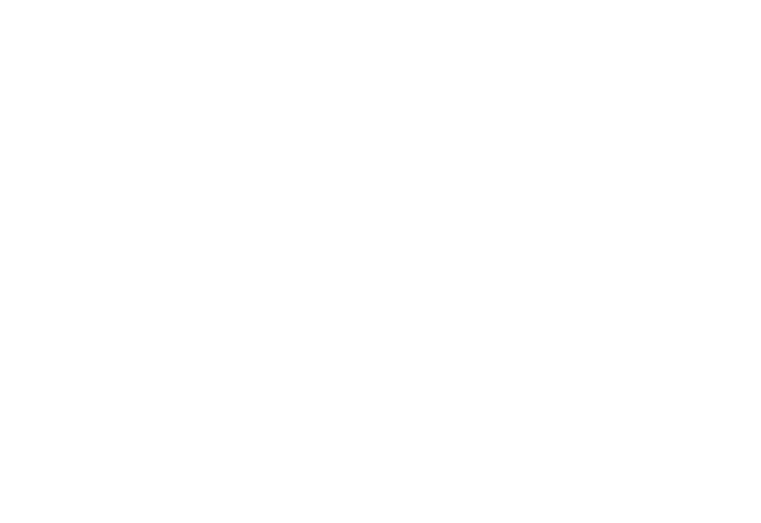 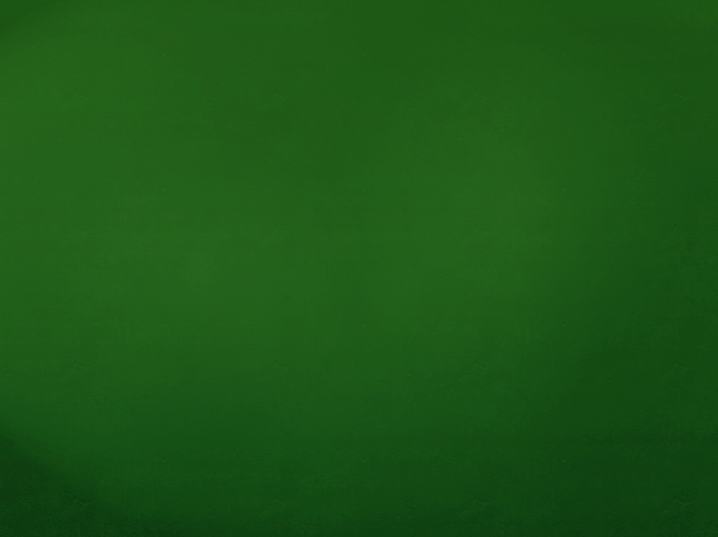 Have Fun!
Introductions:
In Medias Res
Frame Story
Ab Ovum
Prologue
Endings:
Catharsis
Frame Story
Deus Ex Machina
Epilogue
Indeterminate Ending
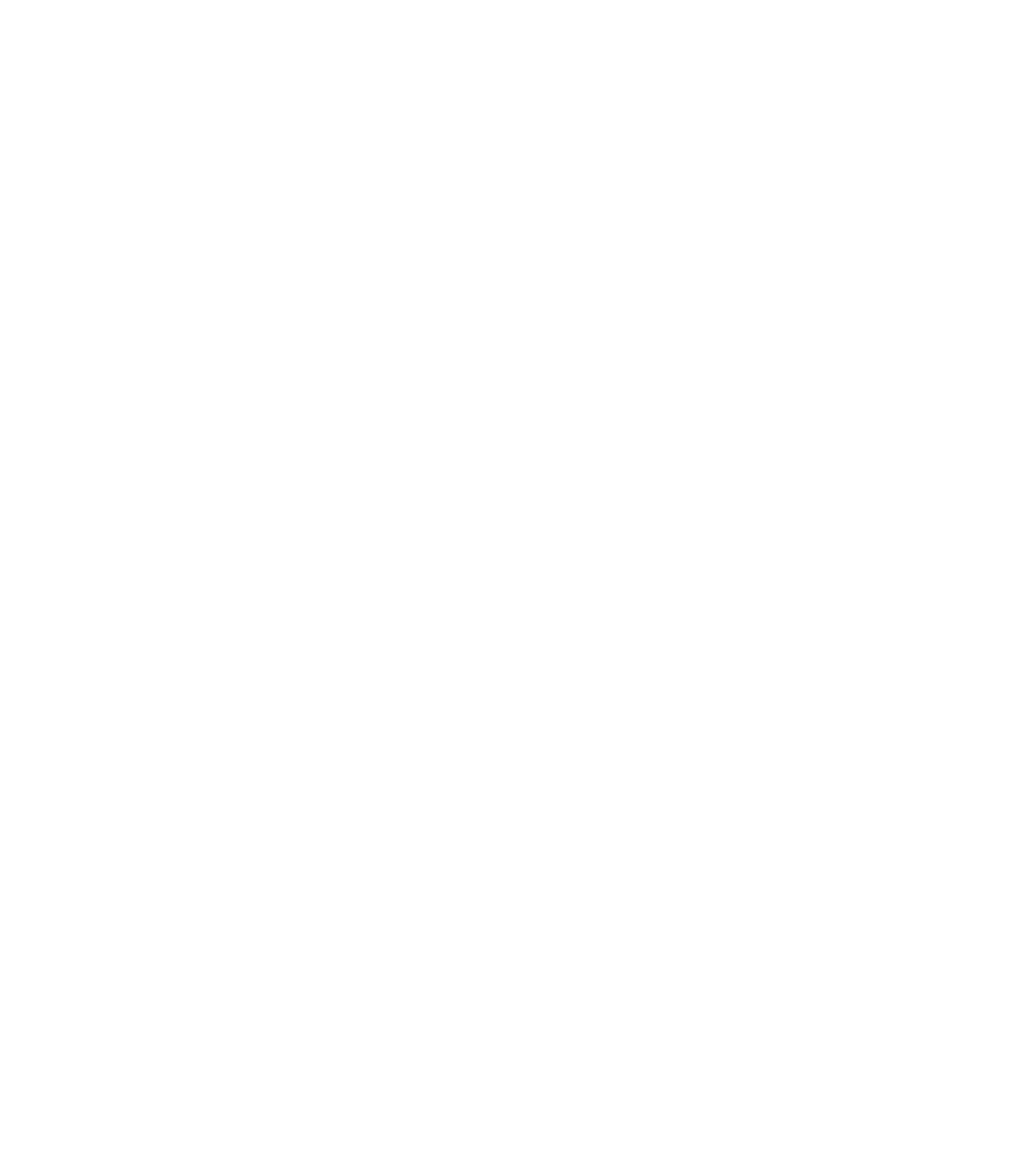